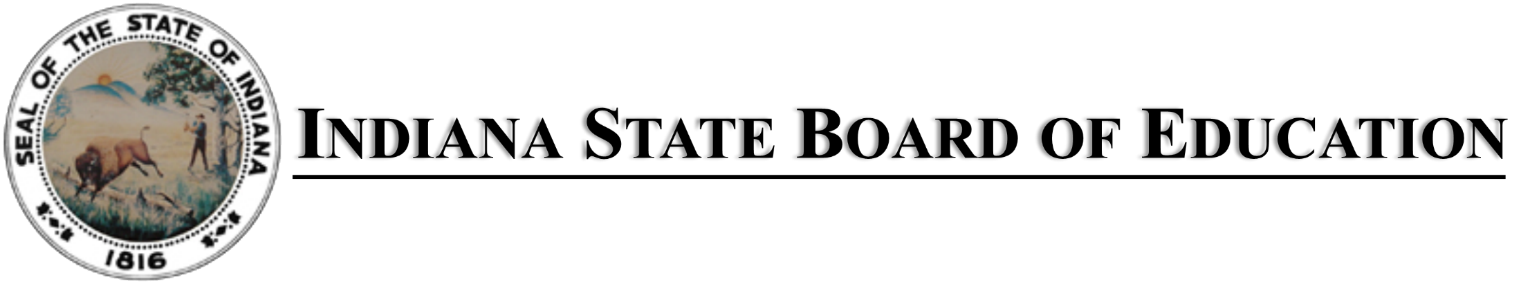 Graduation Pathways
John Snethen, Executive Director
Cynthia Roach, Sr. Dir. of Accountability and Assessment
HB 1003
(c) The state board shall establish graduation pathway requirements under subsection (b)(1) in consultation with the department of workforce development and the commission for higher education. A graduation pathway requirement may include the following options approved by the state board:
(1) End of course assessments measuring academic standards in subjects determined by the state board.
(2) International baccalaureate exams.
(3) Nationally recognized college entrance assessments.
(4) Advanced placement exams.
(5) Assessments necessary to receive college credit for dual credit courses.
(6) Industry recognized certificates.
(7) The Armed Services Vocational Aptitude Battery.
(8) Any other pathway approved by the state board.
(d) If the state board establishes a nationally recognized college entrance exam as a graduation pathway requirement, the nationally recognized college entrance exam must be offered to a student at the school in which the student is enrolled and during the normal school day.
Topics for Consideration:
What other criteria are required for meeting pathway?
How can we incorporate the Graduation Plan requirement in Grade 6 to track early and often?
Proposed Timeline:
June 7, 2017:  Approval by the SBOE for SBOE Staff to create a committee to draft a proposal.
Week of June 12th:  First meeting for Draft development.
Week of June 26th:  Meet to discuss and edit draft to be presented to the SBOE
July 12, 2017:  SBOE Approval for distribution to the schools.